RFID AZ EGÉSZSÉGÜGYBEN
Dr. Ficzere Andrea
RFSUGMED
TECHNOLÓGIA
RFSUGMED
RFID rendszerek elemei
RFID tag (adathordozó)
RFID olvasó (antenna)
RFID író/olvasó
RFID adatfogó/kezelő
Intézményirányítási rendszer
RFSUGMED
RFID Bélyeg vagy tag (adathordozó) I.
Egyszerű tag (antenna és mikrochip)
Több funkciós tag (belső energiaforrás, szenzorok - pl. hőmérséklet mérése)

A gyártási oldal - 4 csoport (a bélyeg mely részét állítja elő)
Mikrochip gyártók
Antenna gyártók
Integrálást végző gyártók
Konvertáló cégek
Az RFID bélyegek csoportosítása
Működési frekvencia szerint (változó felépítés)
Tag megjelenési forma szerint 
Energiaellátásuk szerint
Memóriakezelés szerint
Felhasználásuk szerint
RFSUGMED
RFID Bélyeg vagy tag (adathordozó) II.
Működési frekvencia szerint (változó felépítés)
LF jellegzetessége: IC-nél bezáruló sok fordulatból álló tekercs antenna
HF jellegzetessége: IC-nél bezáruló kis fordulatból álló tekercs (spirál) antenna
UHF jellegzetessége: IC-nél összekapcsolódó kétpólusú antenna 
Mikrohullám
(Antenna: IC-vel összekapcsolt kétpólusú)

Tag megjelenési forma szerint 
Dry-inlay (általában a konvertáló cégek használják)
Papír fedőrétegű (főként öntapadós nyomtatható bélyegek)
Műanyag fedőrétegű (főként öntapadós nyomtatható bélyegek)
Wet-inlay (nem nyomtatható, átlátszó műanyag felületűek)
Kemény burkolatú tag (többszöri használatra tervezett, nagy igénybevételnek kitett tagek)
Kemény burkolatú metal tag (fémcikkek esetében)
RFSUGMED
RFID Bélyeg vagy tag (adathordozó) III.
Energiaellátásuk szerint
Passzív
Nincs beépített áramforrás, nem bocsát ki jelet, alacsony előállítási költség, hosszú élettartam, korlátozott működési távolság (4-5 m)
Kis kapacitású chipek – kb.128 bites adat (+ intézményi adatbázis)
Adatok szinkronizálása - egységes azonosítás lehetősége
Nagyobb kapacitású chipek (több száz byte-nyi adat - mintatárolóra szerelt címke)
Fél aktív
Belső áramellátással rendelkezik
Különböző beépíthető szenzorok (pl. nedvesség, hőmérséklet mérése)
Nagy hatótávolságú (akár 100 m) 
Drágább a passzív tag-nél (energiaforrás, kialakítás)
Aktív
Beépített áramforrás (élettartama akár 10 év) és adókészülék
Nagy hatótávolság (akár 1 km) és nagyobb memória 
Belső szenzorokkal és (bizonyos típusaik) külső érzékelőkkel is összekapcsolhatóak
Nem használhatóak autoklávban
Használatuk intelligens szolgáltatás esetén előnyös (pl. adatok naplózása)
RFSUGMED
RFID Bélyeg vagy tag (adathordozó) IV.
Memóriakezelés szerint
RO (Read Only) – Csak olvasó
Az  adatokat gyártáskor helyezik el rajta
WORM (Write Once Read Many) - Egyszer írható sokszor olvasható 
Az adatok felírása általában a felhasználónál történik
Előfordul, hogy többször is újra felírhatóak az adatok, de a biztonságos működést ez veszélyezteti (ez a legelterjedtebb)
RW - Többször írható és olvasható
változó információk többszöri (akár 100 000 szeri) rögzítése (ez a legdrágább típus, így kevésbé elterjedt)

Felhasználásuk szerint (pl.)
Logisztika
Élőlények azonosítása
Mosoda, stb.
RFSUGMED
RFID-olvasó antennák
Kialakításukat meghatározza az alkalmazási forma. 
Ettől függ hatótávolságuk, formájuk és kivitelezésük.

Típusaik pl.:
Eszközökre szerelhető antennák
Kapukra szerelhető antennák
Polcokra, vagy polcokba építhető antennák, stb.
RFSUGMED
RFID-író/olvasó (Interogátor)
Az eszközök a hozzájuk kapcsolt antennák révén elektromágneses mezőt képesek létrehozni és így képesek olvasni a gerjesztett tag-ek által visszasugárzott adatokat és így képesek írni is azok memóriájába (írható tag-ek esetében). 
A legújabb típusok – integrált adatfeldolgozó szoftvert futtató egység

Típusai:
Adatírás szerint
RO (Read only)- csak olvasásra
Főként kis teljesítményű egy antennás olvasók
Írásra és olvasásra is képes olvasók
Főként a logisztika és kereskedelem területén használják
Smart olvasók 
Az adatfeldolgozó egységet is magukban foglaló olvasók
Kialakításuk szerint
Eszközökre, kapukra, polcokra, vagy polcokba építhető antennák, stb.
Asztalba épített olvasók
RFSUGMED
RFID adatfogadó/kezelő (Middleware) ésIntézményi irányítási rendszer
RFID adatfogadó/kezelő (Middleware)
Az olvasóból érkező digitális adatok feldolgozása.
Kommunikál az intézményi információs rendszerrel és az olvasóval

Intézményi irányítási rendszer
A Middleware-ből érkező adatok kezelése, felhasználása
RFSUGMED
Frekvenciák
Különböző frekvenciák  - eltérő fizikai tulajdonságok 

Például az UHF (bár nagyobb olvasási távolság esetében lenne használható) rendkívül érzékeny a víz és a magas páratartalomra, ami elnyeli a magasabb frekvenciákat. Viszont ugyanebben a környezetben a magas frekvencia kevésbé érzékeny.

Az ISO/IEC szabvány (Információtechnológia – Rádiófrekvenciás azonosítás) határozza meg az egyes frekvenciák paramétereit:








LF
135 KHz alatt
ISO / IEC 18000-2 
kis eszközöknél, kis olvasási távolság esetében alkalmazzák 
HF
13.56MHz (HF) 
ISO / IEC 18000-3
karszalagok és konténerek esetén (univerzális frekvencia)
Mikrohullám
2.45GHz 
ISO / IEC 18000-4
nem jellemző az egészségügyi alkalmazások esetében (de van rá példa - hűtőszekrények és fagyasztók hőmérsékletének nyomon követésére)
UHF
860MHz - 960MHz 
ISO / IEC18000-6 
nagy távolságbú olvasás (ez használható pl. szállításnál)
433 MHz alatt
ISO / IEC 18000-7 
Ezek elsősorban áruszállító konténereknél alkalmazhatóak, az egészségügyi ellátásban nem
RFSUGMED
Middleware (Köztes szoftver) és szoftware
A Middleware az olvasó és a vállalati alkalmazások között helyezkedik el. 
A kapott adatot (az olvasó másodpercenként akár 100-szor is olvashatja ugyan azt a tag-et) megszűri, és már csak azt továbbítja a vállalati háttéralkalmazásnak.

Egyes típusai rendelkezhetnek speciális funkciókkal, mint pl. elektronikus üzenet küldése egy termék feladásakor egy megadott címre. 
Mások kétirányú adattovábbításra is alkalmasak. Nem csupán a címke adatait képesek a vállalati applikációk felé továbbítani, hanem onnan a címkék felé is.

A köztes szoftverek az egymás közötti kommunikációra szabványos Internet nyelvet és protokollt használnak, így lehetőség van azok különböző gyártóktól való beszerzésére.
RFSUGMED
Az RFID technológiák átjárhatósága
A nagyvállalatok RFID technológiája szabványokkal védett. 

Volt ugyan néhány kísérlet, hogy egységesítsék ezeket - főként a levegő interfész protokollokat -, de ettől még a különböző cégek által gyártott chipek nem interoperábilisak.
RFSUGMED
RFID egészségügyi megoldások Költségek csökkentése és működési hatékonyság javításaAZ RFID SZEREPE AZ EGÉSZSÉGÜGYBEN - ALKALMAZOTT TECHNOLÓGIÁKMit mivel érdemes azonosítani?
RFSUGMED
Technológiák, rendszerek

Vonalkód rendszerek 
közismertek, viszonylag olcsók, könnyen megvalósíthatóak, de szükséges a közvetlen kapcsolat és a kézi leolvasás az adatok rögzítésére 

A Wi-Fi alapú (RTLS) valós idejű helyzetmeghatározó rendszer 
folyamatosan követés a megadott környezetben/körzetben
Az RTLS címkék költsége 30-40-szer több, mint a passzív RFID címke költségek és az RTLS rendszerek kialakítása általában a meglévő vezeték nélküli infrastruktúra bővítését igénylik.

Passzív UHF RFID technológia 
a leginkább alkalmazható módszer a mobil eszközök és a betegek nyomon követésére és menedzselésére.
RFSUGMED
Saját igényeknek megfelelő technológia 
amely biztosítja a szükséges információt, olyan gyakran, amilyen gyakran szükség van rá, és természetesen a leg költséghatékonyabb áron.

Számos technológia (azonosításra, nyomon követésre) 
Drágább megoldások – pontosabb, több információ
Összességében nagyobb költség,  de hosszú távon biztosítva van a nagy értékű eszközállomány.

Kevert technológiák alkalmazása (Nagyon gyakori)
Olyan rendszerek kialakítása, ahol egyszerre használnak hordozható, mobil és fix helyzetű leolvasókat.

Címkék 
bármilyen tárgyon való felhasználás, emberek nyomon követése. 
készülhetnek fémből, vagy kicsi, rugalmas anyagból (karszalagok)
széles körben elérhetőek, megfizethetőek, könnyen implementálhatók és szükség esetén bővíthetők
RFSUGMED
választható eszközkövetésre alkalmas technológiák
RFSUGMED
Milyen funkcionalitás mentén érdemes azonosítást használni? I.
Egészségügy -  hangsúly: 
az értékes idő felhasználása és az erőforrások betegellátásra fordítása

Költséghatékony ellátás (ellátók és a betegek szempontjából egyaránt)

Egészségügyi szolgáltató célja: hatékonyan menedzselt rendszerek: 
Leltárkezelés (pl. fogyó készletek túlrendelése a sürgősségi ellátásban), 
Eszközkezelés (ágazati esettanulmányok -  ápoló személyzet ideje egy jelentős részét – 10%-30% - a gyógyításban használt eszközök keresésével tölti), 
Ellátás menedzsment.

Az RFID rendszerek racionalizálják:
a leltárat és nyomon követést, 
gyakorlatilag kizárják az emberi hiba lehetőségét, 
miközben azonnali, részletes nyilvántartást mutatnak pl. a vagyontárgyak mozgásáról
RFSUGMED
Milyen funkcionalitás mentén érdemes azonosítást használni? II.
Az RFID technológia elterjedése az egészségügy területén az ezredfordulót követő első évtized végén vett igazi lendületet. 
A keresleti (egészségügyi intézmények, szolgáltatók) oldal - megnövekedett az érdeklődés, technológia bevezetésének igénye
A kínálati (fejlesztő-, gyártó- és alkalmazás telepítő cégek) oldalon – mindig  újabb technológiai megoldások 

Keresleti oldalra ható tényezők:
az ellátás hatékonyságának növelése
gazdasági okok - költségmegtakarítás
folyamatok optimalizálása 

Kínálati oldalra ható tényezők:
új megoldások kifejlesztése a megnövekedett konkurenciaharcban


Technológiai újítások ugrásszerű fejlődésnek indulása
Megnövekedett a pilot projektek száma
Tanulmány készítése
RFSUGMED
Egyedi eszközazonosítás az egészségügyben - UDI (Unique Device Identification)
A világon az első olyan szabályozás, amely a betegbiztonság és az ellátás védelmét célul tűzve rendelkezett az orvostechnikai eszközök azonosításáról 2013-ban az Egyesült Államokban született.
Első lépésként:
GS1 Szervezet akkreditálása 
(Egyesült Államok Élelmiszeripari és Egészségügyi Szervezete – FDA)
Jogosultság  -  egyedi eszközazonosításhoz szükséges azonosító számok kiadására 

A GS1 szervezet központja Brüsszelben található.

GS1 szabványait már több piacvezető egészségügyi gyártó elismeri és alkalmazza. Ilyen pl. a GTIN (egyedi azonosító) az orvosi és sebészeti eszközök különböző csomagolási szintjein.

Ezen szabványok alkalmazása széles körben jelenthet segítséget a gyártóknak és felhasználóknak egyaránt:
eszközazonosítás
hatékony és pontos információáramlás
eszközök visszahívása
gyors adatrögzítés
tiszta, átlátható elektronikus egészségügyi nyilvántartások
RFSUGMED
Az egészségügyben használható RFID technológián alapuló rendszerek bevezetésének területei
RFSUGMED
1. Orvosi tálcák eszközeinek vizsgálata I.
Alkalmazható technológia részei és jellemzők:
Passzív magas frekvenciájú RFID címkék – feltétel, hogy ellenálljon a sterilizálási eljárásnak
Könnyen kezelhető, érintő képernyős konzol
Szoftver
RFID antennával és olvasóval ellátott törlőkendő tálca (steril törlőkendőknek)
RFID antennával és olvasóval ellátott vödör (szennyezett törlőkendőknek)
kézi olvasó (lokátor) (hiányzó eszközök megkeresése)
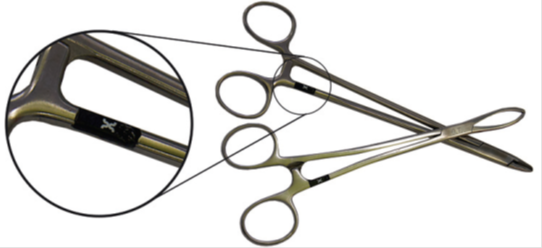 RFSUGMED
1. Orvosi tálcák eszközeinek vizsgálata II.
Az RFID technológia alkalmazásával 
jelentősen redukálható hibák:
műtét során használt eszközök előkészítése
műtétek utáni listázás és sterilizálás 
nyomon követhetőek pl. a műtéti törlőkendők és eszközök
(biztosítja, hogy azok nem maradjanak a beteg testében, vagy ne dobják ki az egyes eszközöket)
Csökken  a hiba lehetősége - nem a kórházi dolgozóknak kell számba vennie az eszközöket és törlőket

A technológia bevezetésének feltétele, hogy sebészeti körülmények között is biztonságosan használható legyen. 

A kidolgozása nagy körültekintést igényel a fejlesztőktől. 
(A Haldor  címke például kb. 1000 sterilizálási eljárásnak képes ellenállni a speciálisan kialakított borításnak köszönhetően.)
RFSUGMED
1. Orvosi tálcák eszközeinek vizsgálata III.
Az eszközök és törlőkendők útja nyomon követhető:
Az RFID címkékkel ellátott eszközök - saját azonosító szám
Az azonosító számokat SPD szoftver segítségével tárolják (méret, típus, egyedi jellemzők)
A tálcákon is RFID címkék találhatók
A szoftver jelzi az egyes eszközök állapotát és azt, hogy melyik tálcához tartozik. 
Használat közben, ha az eszközök, vagy a törlőkendők bizonyos távolságnál (kb. 45 cm) messzebb kerülnek a tálcától a tálcán lévő leolvasó már nem képes leolvasni az azonosítókat. 
Majd, amikor ismét a tálcára (vagy a vödörbe) kerülnek, akkor a leolvasó által vett jeleket a szoftver frissíti a rendszerben.
A műtét végén  - szoftver kilistáz (felhasznált eszközök), figyelmeztet
Hiány esetén - kézi leolvasó készülék használata
Az eljárás végén az adatok rögzítése az adatbázisban, jelentés kinyomtatása.
A sterilizációs folyamat végén jelentés (adott eszköz sterilizációja megtörtént, szükséges karbantartás)
RFSUGMED
2. Nagy értékű berendezések/eszközök követése I.
Alkalmazható technológia részei és jellemzők:
(2.4 GHz-en működő, aktív) T2 RFID címke, vagy T5 címke - továbbítja az eszközök egyedi azonosító számát
Cisco Wi-Fi csomópontok – továbbítják az azonosítók adatait egy
Szoftverhez - amely egy térképen megjelöli az eszköz pontos helyét (épület, emelet, helyiség). 
Lehet hibrid infravörös (IR) és az RFID rendszer is
Végfelhasználói platformok
RFSUGMED
2. Nagy értékű berendezések/eszközök követése II.
Az egészségügyi intézmények célja:
nagy értékű tárgyi eszközeik és készleteik napra készen tartása,
nyomon követhetősége 
          a kórházi személyzet kevesebb időt töltsön azok keresésével és így több idő maradjon a betegekre
Ok:
pénzügyi-gazdasági (ROI – Return On Investment)
ill. időmegtakarítás (betegellátására fordított idő megnövekedése)

Megvalósítható:
az eszközök helyének  meghatározása, takarításának és karbantartásának nyomon követése
a készletek csökkenésének előre jelzése - rendelések gördülékenyebbé tétele
RFSUGMED
2. Nagy értékű berendezések/eszközök követése III.
Az eszközök és a nagy értékű berendezések nyomon követése az alábbi esetekben fontos:
Helymeghatározás – azonnali ellelhetőség
Leltár (pontosabb és hatékonyabb – kevesebb időráfordítás)
Lopás elleni védelem – nagy értékű eszközök esetén elengedhetetlenül fontos
Gazdaságosság (felesleges rendelések elkerülése)

Korai külföldi példák:
Oregon állam - Oregon Health & Science University (OHSU) Healthcare 2005
eszközeik  azonosítása (pl. infúziós pumpák, ágyak, kerekes székek). 
A rendszer (AeroScout) Wi-Fi alapú RFID technológia, ahol a címkék a meglévő Cisco vezeték nélküli hálózattal kommunikáltak.
A Worcestershire Royal Hospital, the Worcestershire Acute Hospitals NHS Trust intézményeiben 
telepítettek (bővítették a már meglévő RFID rendszert) RTLS rendszert leltármenedzsment és nagyértékű berendezések nyomon követése céljából.
RFSUGMED
3. Wi-Fi alapú RFID rendszer - hűtőszekrények és fagyasztók hőmérsékletének nyomon követésére
Alkalmazható technológia részei és jellemzők:
Szoftver platform
Mikrohullámú, pl. 2.4 GHz-en működő szenzor címke; 
Wi-Fi
meghibásodás vagy a hőmérsékleti érték egyéb okból bekövetkezett változásáról azonnali hiba-értesítést küld a felhasználóknak (email, sms, mobil hívás)

Szövetek, vér, gyógyszerek és élelmiszerek tárolása estén
Megtakarítást jelent az intézményeknek, mert jelentősen csökkentheti a veszteségek lehetőségét
RFSUGMED
4. Vérkészítmények nyomon követése I.
Alkalmazható technológia részei és jellemzők:
Alacsony frekvenciájú, pl. 13.56 MHz passzív RFID címke
Beépített RFID olvasó antennával felszerelt hűtőberendezés
Szoftver (továbbítja az adatok a vállalati erőforrás tervezési rendszerbe)
Asztali olvasó - további kódokkal képes ellátni a címkét (pl. termékkód, vércsoport megnevezés)
Kórházban elhelyezett, számítógéphez csatlakoztatott asztali RFID olvasó 
Kórházi – (intézményi) háttér erőforrás-tervezési rendszer
Kórházban (is) ún. intelligens hűtők beépített RFID leolvasókkal 
Kórházi szoftver, háttér rendszer, ide továbbítják a leolvasók készítmények egyedi adatait
Hőmérsékletérzékelőkkel ellátott hűtőszekrények 
RFID azonosító alagút
RFSUGMED
4. Vérkészítmények nyomon követése II.
A rendszer jól használható:
A készítmény adatainak azonnali és pontos ellenőrzése – sürgősségi ellátás
A hőmérsékleti adatok nyomon követhetősége
A leltározás, lecsökkent, vagy hiányzó készletek utánrendelése
gazdasági, pénzügyi adatok tervezése

Az adott körülmények (hőmérséklet, szállítás) között a címkék jól leolvashatóak a tasakokról, az RFID címkeolvasó és a vértranszfúziós központok háttérirányító rendszere között az interfész jól működtethető.

A technológia és rendszer működtetését szabályozó protokoll alkalmazásával a készítmények és paramétereik nyomon követhetőek és azonosíthatóak lesznek, növelve ezáltal az ágazat biztonságát és hatékonyságát.
RFSUGMED
5. Gyógyszergyártás I.
Alkalmazható technológia részei és jellemzők I.:
RFID chip 
RFID olvasó (elemmel működtethető, USB-n keresztül frissíthető és tölthető)
RFID címke (aktív és passzív alacsony frekvencián működő)
Tálca (pl. Traytesta)
Hőmérséklet-érzékelő szenzorok (kifejezetten a hőmérsékleti adatok nyomon követésére irányuló rendszerek esetében)
Szenzor chippel ellátott mobile telefon (a világ bármely részén alkalmazható)
Wi-Fi kapcsolat
Áramszünet esetén és a vásárlók által is könnyen használható eszközök
RFSUGMED
5. Gyógyszergyártás II.
Alkalmazható technológia részei és jellemzők II.:
Használhatóak dobozos termékeken, ill. a technológia fejlesztésének következő lépése, hogy a gyógyszergyártó cégek a palackokon és a csomagoláson is alkalmazzák a címkéket
Egyes rendszerek nyomon követik a gyógyszerek vételi és eladási árát (gazdasági visszajelzés lehetősége – visszajelzés a nyereségességről), valamint a lejárat dátumát, továbbá figyelhetik a hőmérsékleti adatok alakulását
A hőmérsékleti adatok ellenőrzése korábban hosszadalmas és kötött folyamat volt:
az adatgyűjtőkről az orvos olvasta le az adatokat és rögzítette azokat számítógépre (szoftver és internet szükséges) 
az adatokat központilag ellenőrizték
az adott gyógyszer felhasználhatóságáról csak 24 óra elteltével érkezett válasz 
A technológiát bevezető cégek folyamatosan terjesztik ki a rendszer használatát kezdetben a magasabb, később pedig az alacsonyabb árú készítményeikre (pl. Parexel International)
RFSUGMED
5. Gyógyszergyártás III.
A technológia felhasználható:
gyógyszerek nyomon követése
gyógyszerhamisítás megakadályozása (egészségügyi és gazdasági következmények – globális szintű probléma)
„A hamisítás által okozott globális gazdasági kár évente $600 milliárd fölé becsülhető és az összes eladás 10%-át teszi ki.” Ez az adat 2006-ból való, amikor is a WHO „a nemzetközi gyógyszeripari piacra vonatkozóan 10%-ra becsüli a hamisított termékek jelenlétét – míg a fejlődő országokban ez 25%.” 
hőmérsékleti adatok követése (szállítás, tárolás) – pl. kísérleti gyógyszerek nyomon követése
Készletgazdálkodás
RFSUGMED
5. Gyógyszergyártás IV.
A folyamatok nagy mértékű automatizálása -  a termelés hatékonyságának növelése




A nyomon követhetőség hasznos 
a gyártóknak (márkavédelem), 
az intézményeknek ahol felhasználják és forgalmazzák a termékeket (biztonság) 
és a fogyasztóknak is, hiszen biztosítva van a megfelelő hatóanyagú, és megfelelően tárolt gyógyszer alkalmazása.
RFSUGMED
6. Munkafolyamatok elemzése, optimalizálása
Cél:
A különböző mobil eszközök (pl. röntgengépek) fellehetősége, és a rajtuk végzett munkafolyamatok időbeli meghatározása 

Meghatározható:
Hol, mire és mennyi ideig használják az eszközöket
Milyen az adott eszközök kihasználtsági aránya
Át estek-e a tisztítási folyamaton

A meglévő adatok feldolgozásával a folyamatok optimalizálhatóak, a rendszer hatékonyabban működhet (eszközmenedzsment), nő az egészségügyi intézmények megtakarítása és ez a rendszer bevezetését követően szinte azonnal tapasztalható.
RFSUGMED
7. Az intézményen belüli szabad ágyak meghatározása

Készen áll-e az új beteg fogadására – tiszta-e
Az ICU-ról kikerülő osztályra helyezendő betegek elhelyezése
8. Betegazonosítás

Nyomkövetés – Az intézmény mely területén van, ill. a napi előírt ellátásban hol tart
Betegadatok (azonnal elérhető)

9. Fizetős-ellátás

Komfortérzet javítása (kontrollálható világítás, hőmérséklet, zene, video…)
RFSUGMED
10. Biztosítás/Biztosítók

Betegazonosítás, betegadatok kezelése 
Műhibaperek – nagyobb biztonság, visszakereshetőség

11. Időbeosztás

Az ellátást gördülékenyebbé, hatékonyabbá és biztonságosabbá tételére 
Annak vizsgálata, hogy:
hogyan alakul a beteg folyamatos ellátása, 
az az napra kiirt vizsgálatok, beavatkozások sorrendjében hol tart. 
dolgozók beosztása, működése is figyelemmel kísérhető, és a kinyert adatokból optimalizálható.
RFSUGMED
12. Biztonság – Sürgősségi ellátás, Idős, beteg, demens, stb. betegek ellátása, gondozása
Gyors, hatékony és körültekintő betegellátás
Sürgősségi ellátás - bonyolult és összetett ellátási forma
Az idős, beteg, vagy pszichés-, mentális problémákkal bíró betegek ellátása - nagy körültekintést és odafigyelést igényel  (gyakran azonnali beavatkozás, ill. az ellátást végzőket érő veszélyhelyzet (zavart, agresszív, ittas, stb. betegek) elhárítása 

Az RFID technológia révén kompenzálható a nagy betegszámokhoz képest sokszor alacsony egészségügyi dolgozói létszám.

Az RFID alapú (Real Time Location System) készülék veszély esetén azonnal jelzi a segítségkérő pontos helyét az intézményen és az osztályon belül, így hamarabb kaphat segítséget.

Figyelembe kell venni a dolgozók személyiségi jogainak védelmét (A dolgozók elfogadják, vagy elutasítják az állandó nyomon követhetőség tényét. – egyensúly megteremtse)
RFSUGMED
13. REHABILITÁCIÓ I.
A hazai orvoslásban kiemelt helyen szerepel a rehabilitáció. 

Az intézmények rehabilitációs osztályai gyakran túlterheltek, az erőforrások (emberi és anyagi) pedig szűkösek. Ennek köszönhetően a szakmai személyzet sokszor túlterhelt, kevés idő jut egy-egy betegre. 
Új RFID technológián alapuló fejlesztések,amelyek jótékonyan segítheti a rehabilitációs szakemberek munkáját.


RFID alapú érzékelők a fizikai aktivitás mérésére
RFSUGMED
13. REHABILITÁCIÓ II.
Michigan State University (MSU)  (2010) -  testmozgást figyelő rendszer kifejlesztése
Az orvosok és terapeuták nyomon követhetik és rögzíthetik:
a páciensek fizikai aktivitását, 
az általuk kifejtett energia nagyságát, mozgását 
és a testükön elhelyezett érzékelők segítségével a végtagjaik által bezárt szöget.

Alkalmazott technológia részei és jellemzői:
RFID címkék - a beteg felkarjára, csuklójára és bokájára
Mindegyik címke a másik kettővel is kommunikál
Az adatokat az ún. „anya címke” („mother tag”) továbbítja az RFID leolvasóra, amely USB-n keresztül kapcsolódik egy laptophoz
A szoftver az adatokat az egyes személyek azonosító számához kapcsolja és tárolja 
Szükség esetén figyelmeztető jelzés küldés (túlzott aktivitás, vagy inaktivitás )
RFSUGMED
Összegzés
Számos pilot projekt tanulmányozásával megállapítható, hogy az egészségügyi intézmények a az alábbi problémákra keresik a megoldási lehetőségeket az RFID technológia alkalmazásával:
Várakozási idő csökkentése
Betegirányítás folyamatossága
Beteg-beosztás – Hol van a beteg?
Műtétek időbeosztása – optimalizálás
Eszközeik, értékeik védelme
Vérellátás biztonságossá és gyorsabbá tétele
Műtétek során használt eszközök nyomon követése
Gyógyszerbiztonság
Egészségügyi dolgozók védelme
Gazdasági oldalon veszteségeik csökkentése, eszközmenedzsment, készletek feltöltése
Biztonság – Sürgősségi ellátás, Idős, beteg, demens, stb. betegek ellátása, gondozása
Rehabilitáció
Fizető-betegellátás
RFSUGMED